가을 템플릿
가을이 왔어요
C
ontents
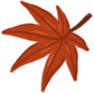 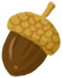 제목을 입력하세요
제목을 입력하세요
제목을 입력하세요
제목을 입력하세요
001
002
003
004
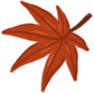 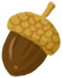 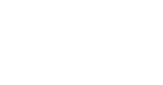 제목을 입력하세요
PART 1
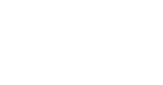 제목을 입력하세요
PART 2
내용
감사합니다